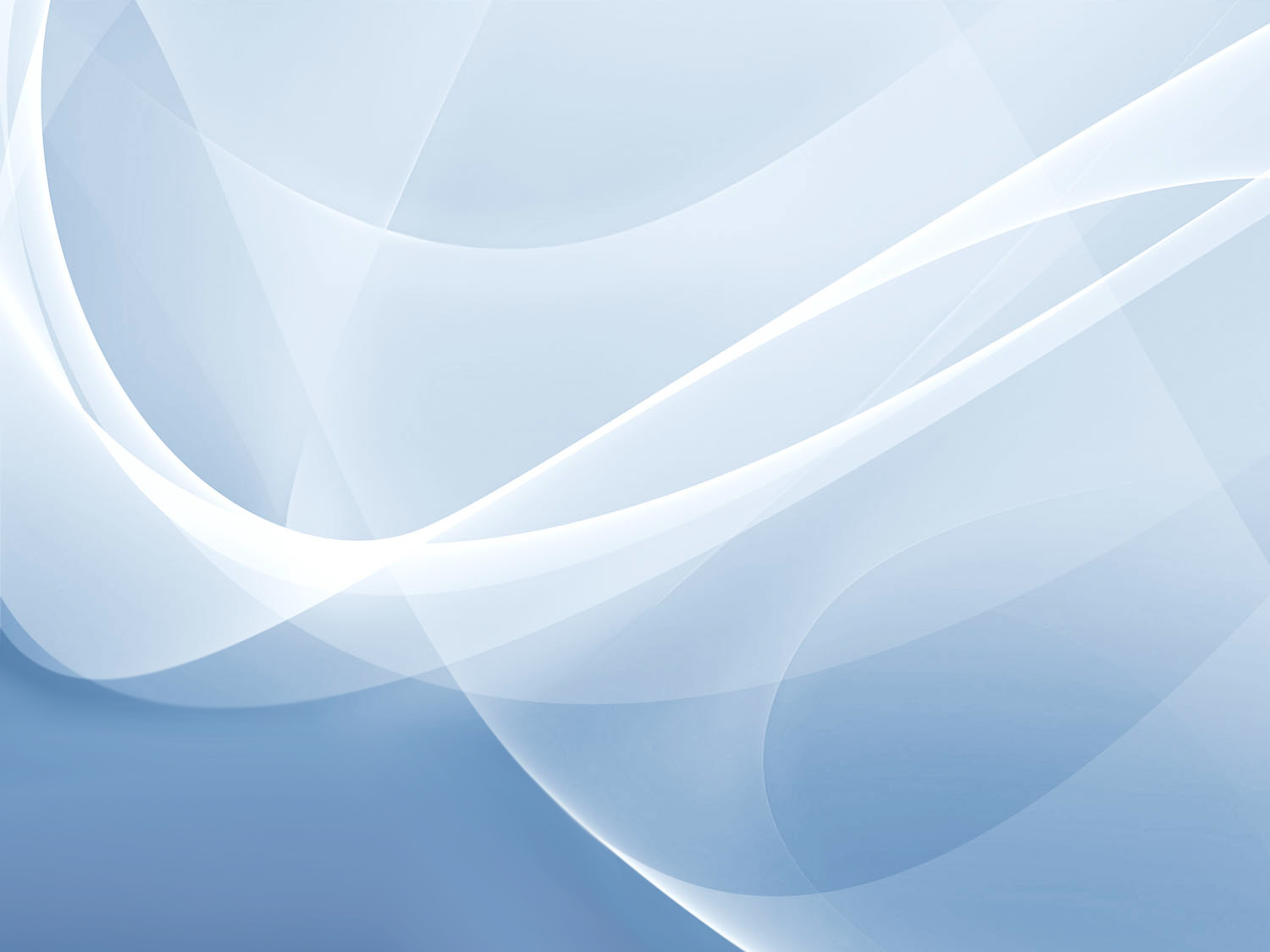 Введение в  распараллеливание алгоритмов и программ МФТИ-2016
Тема 6
Распараллеливание вложенных циклов
МФТИ-2016
Вложенные циклы и параллелизм
Общий нормализованный вид
do j1 = 1,u1
   do j2 = 1,u2
       …
         do  jn = 1,un
              …
         enddo  
   enddo		               
enddo.	

Множество всех допустимых значений итерационных векторов образует итерационное пространство цикла.
Значение итерационного вектораJ = (j1, j2, … jn)
соответствует конкретной итерации
МФТИ-2016
Вложенные циклы и параллелизм
Итерационное пространство линейно упорядочено.

I = J, если  k, 1≤ k ≤ n выполнено ik = jk

I < J, если  s, 1 ≤ s ≤ n такое, что 
		ik = jk, 1 ≤ k < s, and is < js


 Это лексикографический порядок.
МФТИ-2016
Вложенные циклы и параллелизм
do j1 = 1,u1 
  do j2 = 1, u2
	…
       do jn = 1,un
            S1: … A(f1(J), …, fn(J)) …  
            S2:  … A(g1(J), … gn(J))…
       end do
    …
   end do
end do
МФТИ-2016
Вложенные циклы и параллелизм
do j1 = 1,u1 
  do j2 = 1, u2
	…
       do jn = 1,un
            S1: A(f1(J), …, fn(J)) = …  
            S2: … = … A(g1(J), … gn(J))…
       end do
    …
   end do
end do

Зависимость по данным возникает при наличии решения системы F(Κ) = G(Λ), (1,1,…,1) ≤ Κ, Λ ≤ (u1,u2,…,un).

D = Λ - Κ – вектор  расстояний.
МФТИ-2016
Вложенные циклы и параллелизм
Пример определения вектора расстояний
S1(1,1):       a(1,1) = …
S2(1,1):       … <- a(1,0)
S1(1,2):       a(1,2) = …
S2(1,2):      … <- a(1,1)
……
S1(2,1):       a(2,1) = …
S2(2,2):      … <- a(2,0)
do  j1   =  1,u1
    do  j2   =  1,u2
	S1:   a(i,  j)  =  b(i,  j)  *  2
	S2:   c(i,  j)  =  a(i,  j - 1)  +  1
    end do
end do
МФТИ-2016
Вложенные циклы и параллелизм
Пример определения вектора расстояний
S1(1,1):       a(1,1) = …
S2(1,1):       … <- a(1,0)
S1(1,2):       a(1,2) = …
S2(1,2):      … <- a(1,1)
……
S1(2,1):       a(2,1) = …
S2(2.2):      … <- a(2,0)
do  j1   =  1,u1
    do  j2   =  1,u2
	S1:   a(i,  j)  =  b(i,  j)  *  2
	S2:   c(i,  j)  =  a(i,  j - 1)  +  1
    end do
end do
Итерационный вектор источника зависимости  K = (1, 1).
Итерационный вектор стока зависимости Λ  = (1, 2). 
Вектор расстояний D =  Λ – K = (0, 1).
МФТИ-2016
Вложенные циклы и параллелизм
Вектор направлений
Компоненты вектора направлений d определяются через компоненты вектора расстояний D следующим образом: 

	di = “=“, if Di = 0
	di = “<“, if Di > 0
	di = “>“, if Di < 0
Для вектора расстояний D = (0,  1) получаем вектор направлений d = (“=“,  “<“).
МФТИ-2016
Вложенные циклы и параллелизм
Пример 1
do  i   =  1,u1
    do  j   =  1,u2
	S1:   a(i,  j)  =  b(i,  j)  *  2
	S2:   c(i,  j)  =  a(i,  j)  +  1
    end do
end do
Вектор расстояний D = Λ – Κ = (0,  0)
Вектор направлений d = (“=”, “=”)
Loop independent dependence, истинная зависимость.
МФТИ-2016
Вложенные циклы и параллелизм
Пример 1
do  i   =  1,u1
    do  j   =  1,u2
	S1:   c(i,  j)  =  a(i,  j)  +  1
	S2:   a(i,  j)  =  b(i,  j)  *  2
    end do
end do
Вектор расстояний D = Λ – Κ = (0,  0)
Вектор направлений d = (“=”, “=”)
Loop independent dependence, антизависимость.
МФТИ-2016
Вложенные циклы и параллелизм
Пример 1
Распараллеливание возможно как по любой компоненте итерационного вектора, так и по двум компонентам одновременно.
Внешний и внутренний цикл в последовательной программе можно менять местами.
МФТИ-2016
Вложенные циклы и параллелизм
Общее утверждение 1
Если вектор направлений для вложенного цикла имеет вид d = (“=”, …, “=”), то цикл может быть распараллелен по произвольному количеству индексов безо всяких ограничений.
В последовательной программе циклы, соответствующие разным уровнем вложенности, можно поменять местами
МФТИ-2016
Вложенные циклы и параллелизм
Пример 2
(1,1)	a(1,1) <- a(1,2)
(1,2)	a(1,2) <- a(1,3)
…
(2,1)	a(2,1) <- a(2,2)
(2,2)	a(2,2) <- a(2,3)
…
do  i   =  1,u1
    do  j   =  1,u2
	S:   a(i, j) = a(i, j+1)*2
    end do
end do
МФТИ-2016
Вложенные циклы и параллелизм
Пример 2
(1,1)	a(1,1) <- a(1,2)
(1,2)	a(1,2) <- a(1,3)
…
(2,1)	a(2,1) <- a(2,2)
(2,2)	a(2,2) <- a(2,3)
…
do  i   =  1,u1
    do  j   =  1,u2
	S:   a(i, j) = a(i, j+1)*2
    end do
end do
Вектор расстояний D = Λ – Κ = (0,  -1)
Вектор направлений d = (“=”, “>”). 
Антизависимость.
МФТИ-2016
Вложенные циклы и параллелизм
Пример 2
(1,1)	a(1,1) <- a(1,2)
(1,2)	a(1,2) <- a(1,3)
…
(2,1)	a(2,1) <- a(2,2)
(2,2)	a(2,2) <- a(2,3)
…
do  i   =  1,u1
    do  j   =  1,u2
	S:   a(i, j) = a(i, j+1)*2
    end do
end do
Внешний цикл может быть распараллелен по итерациям без ограничений. Распараллеливание по внутреннему циклу и по двум циклам одновременно может быть осуществлено при условии размножения необходимых входных данных.
МФТИ-2016
Вложенные циклы и параллелизм
Пример 3
(1,1)	a(1,1) <- a(1,2)
(1,2)	a(2,1) <- a(2,2)
…
(2,1)	a(1,2) <- a(1,3)
(2,2)	a(2,2) <- a(2,3)
…
do  j   =  1,u2
    do  i   =  1,u1
	S:   a(i, j) = a(i, j+1)*2
    end do
end do
МФТИ-2016
Вложенные циклы и параллелизм
Пример 3
(1,1)	a(1,1) <- a(1,2)
(1,2)	a(2,1) <- a(2,2)
…
(2,1)	a(1,2) <- a(1,3)
(2,2)	a(2,2) <- a(2,3)
…
do  j   =  1,u2
    do  i   =  1,u1
	S:   a(i, j) = a(i, j+1)*2
    end do
end do
Вектор расстояний D = Λ – Κ = (-1,  0)
Вектор направлений d = (“>”, “=”).
Антизависимость.
МФТИ-2016
Вложенные циклы и параллелизм
Пример 3
(1,1)	a(1,1) <- a(1,2)
(1,2)	a(2,1) <- a(2,2)
…
(2,1)	a(1,2) <- a(1,3)
(2,2)	a(2,2) <- a(2,3)
…
do  j   =  1,u2
    do  i   =  1,u1
	S:   a(i, j) = a(i, j+1)*2
    end do
end do
Внутренний цикл может быть распараллелен по итерациям без ограничений. Распараллеливание по внешнему циклу и по двум циклам одновременно может быть осуществлено при условии размножения необходимых входных данных.
МФТИ-2016
Вложенные циклы и параллелизм
Пример 4
do  i   =  1,u1
    do  j   =  1,u2
	S:   a(i, j) = a(i+1, j+1)*2
    end do
end do
(1,1)	a(1,1) <- a(2,2)
(1,2)	a(1,2) <- a(2,3)
…
(2,1)	a(2,1) <- a(3,2)
(2,2)	a(2,2) <- a(3,3)
МФТИ-2016
Вложенные циклы и параллелизм
Пример 4
do  i   =  1,u1
    do  j   =  1,u2
	S:   a(i, j) = a(i+1, j+1)*2
    end do
end do
(1,1)	a(1,1) <- a(2,2)
(1,2)	a(1,2) <- a(2,3)
…
(2,1)	a(2,1) <- a(3,2)
(2,2)	a(2,2) <- a(3,3)
Вектор расстояний D = Λ – Κ = (-1,  -1)
Вектор направлений d = (“>”, “>”).
Антизависимость.
МФТИ-2016
Вложенные циклы и параллелизм
Пример 4
do  i   =  1,u1
    do  j   =  1,u2
	S:   a(i, j) = a(i+1, j+1)*2
    end do
end do
(1,1)	a(1,1) <- a(2,2)
(1,2)	a(1,2) <- a(2,3)
…
(2,1)	a(2,1) <- a(3,2)
(2,2)	a(2,2) <- a(3,3)
Распараллеливание внутреннего цикла возможно, если мы размножим необходимые входные данные или вставим барьерную синхронизацию после внутреннего цикла.  
Распараллеливание внешнего цикла или сразу двух циклов возможно при размножении необходимых входных данных.
МФТИ-2016
Вложенные циклы и параллелизм
Пример 4
do  i   =  1,u1
    do  j   =  1,u2
	S:   a(i, j) = a(i+1, j+1)*2
    end do
end do
(1,1)	a(1,1) <- a(2,2)
(1,2)	a(1,2) <- a(2,3)
…
(2,1)	a(2,1) <- a(3,2)
(2,2)	a(2,2) <- a(3,3)
В последовательной программе можно переставить местами внешний и внутренний циклы. Результат анализа останется тем же самым.
МФТИ-2016
Вложенные циклы и параллелизм
Общее утверждение 2
Пусть многомерный цикл имеет вектор направлений d, в состав которого входят только элементы “>” и “=”.
В последовательной программе циклы, соответствующие разным уровнем вложенности, можно поменять местами.
МФТИ-2016
Вложенные циклы и параллелизм
Общее утверждение 2
Вложенный цикл может быть распараллелен без ограничений по произвольному количеству индексов, соответствующих компонентам “=” в векторе направлений.
Распараллеливание по индексам, соответствующим компонентам “>” в векторе направлений, возможно при размножении необходимых входных данных (иногда достаточно барьерных синхронизаций).
МФТИ-2016
Вложенные циклы и параллелизм
Пример 5
(1,1)	a(1,1) <- a(1,0)
(1,2)	a(1,2) <- a(1,1)
…
(2,1)	a(2,1) <- a(2,0)
(2,2)	a(2,2) <- a(2,1)
…
do  i   =  1,u1
    do  j   =  1,u2
	S:   a(i, j) = a(i, j-1)*2
    end do
end do
МФТИ-2016
Вложенные циклы и параллелизм
Пример 5
(1,1)	a(1,1) <- a(1,0)
(1,2)	a(1,2) <- a(1,1)
…
(2,1)	a(2,1) <- a(2,0)
(2,2)	a(2,2) <- a(2,1)
…
do  i   =  1,u1
    do  j   =  1,u2
	S:   a(i, j) = a(i, j-1)*2
    end do
end do
Вектор расстояний D = Λ – Κ = (0, 1)
Вектор направлений d = (“=”, “<”)
Истинная зависимость.
МФТИ-2016
Вложенные циклы и параллелизм
Пример 5
(1,1)	a(1,1) <- a(1,0)
(1,2)	a(1,2) <- a(1,1)
…
(2,1)	a(2,1) <- a(2,0)
(2,2)	a(2,2) <- a(2,1)
…
do  i   =  1,u1
    do  j   =  1,u2
	S:   a(i, j) = a(i, j-1)*2
    end do
end do
Внешний цикл может быть распараллелен без всяких ограничений. 
Распараллеливание внутреннего цикла или двух циклов одновременно невозможно.
МФТИ-2016
Вложенные циклы и параллелизм
Пример 6
(1,1)	a(1,1) <- a(1,0)
(1,2)	a(2,1) <- a(2,0)
…
(2,1)	a(1,2) <- a(1,1)
(2,2)	a(2,2) <- a(2,1)
…
do  j   =  1,u2
    do  i   =  1,u1
	S:   a(i, j) = a(i, j-1)*2
    end do
end do
МФТИ-2016
Вложенные циклы и параллелизм
Пример 6
(1,1)	a(1,1) <- a(1,0)
(1,2)	a(2,1) <- a(2,0)
…
(2,1)	a(1,2) <- a(1,1)
(2,2)	a(2,2) <- a(2,1)
…
do  j   =  1,u2
    do  i   =  1,u1
	S:   a(i, j) = a(i, j-1)*2
    end do
end do
Вектор расстояний D = Λ – Κ = (1, 0)
Вектор направлений d = (“<”, “=”)
Истинная зависимость.
МФТИ-2016
Вложенные циклы и параллелизм
Пример 6
(1,1)	a(1,1) <- a(1,0)
(1,2)	a(2,1) <- a(2,0)
…
(2,1)	a(1,2) <- a(1,1)
(2,2)	a(2,2) <- a(2,1)
…
do  j   =  1,u2
    do  i   =  1,u1
	S:   a(i, j) = a(i, j-1)*2
    end do
end do
Внутренний цикл может быть распараллелен без всяких ограничений.Распараллеливание внешнего цикла или двух циклов одновременно невозможно.
МФТИ-2016
Вложенные циклы и параллелизм
Пример 7
(1,1)	a(1,1) <- a(0,0)
(1,2)	a(1,2) <- a(0,1)
…
(2,1)	a(2,1) <- a(1,0)
(2,2)	a(2,2) <- a(1,1)
…
do  i   =  1,u1
    do  j   =  1,u2
	S:   a(i, j) = a(i-1, j-1)*2
    end do
end do
МФТИ-2016
Вложенные циклы и параллелизм
Пример 7
(1,1)	a(1,1) <- a(0,0)
(1,2)	a(1,2) <- a(0,1)
…
(2,1)	a(2,1) <- a(1,0)
(2,2)	a(2,2) <- a(1,1)
…
do  i   =  1,u1
    do  j   =  1,u2
	S:   a(i, j) = a(i-1, j-1)*2
    end do
end do
Вектор расстояний D = Λ – Κ = (1, 1)
Вектор направлений d = (“<”, “<”) 
Истинная зависимость.
МФТИ-2016
Вложенные циклы и параллелизм
Пример 7
(1,1)	a(1,1) <- a(0,0)
(1,2)	a(1,2) <- a(0,1)
…
(2,1)	a(2,1) <- a(1,0)
(2,2)	a(2,2) <- a(1,1)
…
do  i   =  1,u1
    do  j   =  1,u2
	S:   a(i, j) = a(i-1, j-1)*2
    end do
end do
Распараллеливание внутреннего цикла возможно, если мы вставим после него барьерную синхронизацию. 
Распараллеливание внешнего цикла или двух циклов одновременно невозможно.
МФТИ-2016
Вложенные циклы и параллелизм
Пример 7
(1,1)	a(1,1) <- a(0,0)
(1,2)	a(1,2) <- a(0,1)
…
(2,1)	a(2,1) <- a(1,0)
(2,2)	a(2,2) <- a(1,1)
…
do  i   =  1,u1
    do  j   =  1,u2
	S:   a(i, j) = a(i-1, j-1)*2
    end do
end do
В последовательной программе можно переставить местами внешний и внутренний циклы. Результат анализа останется тем же самым.
МФТИ-2016
Вложенные циклы и параллелизм
Общее утверждение 3
Пусть многомерный цикл имеет вектор направлений d, в состав которого входят только элементы “<” и “=”.
В последовательной программе циклы, соответствующие разным уровнем вложенности, можно поменять местами.
МФТИ-2016
Вложенные циклы и параллелизм
Общее утверждение 3
Вложенный цикл может быть распараллелен без ограничений по произвольному количеству индексов, соответствующих компонентам “=” в векторе направлений. 
Возможность распараллеливания по индексам, соответствующим компонентам “<“ вектора направлений, требует дополнительного анализа. Оно может быть: 
невозможно; 
возможно, но для ограниченного числа исполнителей; 
возможно с барьерной синхронизацией.
МФТИ-2016
Вложенные циклы и параллелизм
Пример 8
(1,1)	a(1,1) <- a(2,0)
(1,2)	a(1,2) <- a(2,1)
…
(2,1)	a(2,1) <- a(3,0)
(2,2)	a(2,2) <- a(3,1)
…
do  i   =  1,u1
    do  j   =  1,u2
	S:   a(i, j) = a(i+1, j-1)*2
    end do
end do
МФТИ-2016
Вложенные циклы и параллелизм
Пример 8
(1,1)	a(1,1) <- a(2,0)
(1,2)	a(1,2) <- a(2,1)
…
(2,1)	a(2,1) <- a(3,0)
(2,2)	a(2,2) <- a(3,1)
…
do  i   =  1,u1
    do  j   =  1,u2
	S:   a(i, j) = a(i+1, j-1)*2
    end do
end do
Вектор расстояний D = Λ – Κ = (-1, 1)
Вектор направлений d = (“>”, “<”) 
Антизависимость.
МФТИ-2016
Вложенные циклы и параллелизм
Пример 8
(1,1)	a(1,1) <- a(2,0)
(1,2)	a(1,2) <- a(2,1)
…
(2,1)	a(2,1) <- a(3,0)
(2,2)	a(2,2) <- a(3,1)
…
do  i   =  1,u1
    do  j   =  1,u2
	S:   a(i, j) = a(i+1, j-1)*2
    end do
end do
Распараллеливание внутреннего цикла возможно, если мы размножим необходимые входные данные или вставим барьерную синхронизацию после внутреннего цикла.  
Распараллеливание внешнего цикла или сразу двух циклов возможно при размножении необходимых входных данных.
МФТИ-2016
Вложенные циклы и параллелизм
Пример 8
(1,1)	a(1,1) <- a(2,0)
(1,2)	a(1,2) <- a(2,1)
…
(2,1)	a(2,1) <- a(3,0)
(2,2)	a(2,2) <- a(3,1)
…
do  i   =  1,u1
    do  j   =  1,u2
	S:   a(i, j) = a(i+1, j-1)*2
    end do
end do
В последовательной программе внутренний и внешний цикл нельзя менять местами!
МФТИ-2016
Вложенные циклы и параллелизм
Пример 9
(1,1)	a(1,1) <- a(0,2)
(1,2)	a(1,2) <- a(0,3)
…
(2,1)	a(2,1) <- a(1,2)
(2,2)	a(2,2) <- a(1,3)
…
do  i   =  1,u1
    do  j   =  1,u2
	S:   a(i, j) = a(i-1, j+1)*2
    end do
end do
МФТИ-2016
Вложенные циклы и параллелизм
Пример 9
(1,1)	a(1,1) <- a(0,2)
(1,2)	a(1,2) <- a(0,3)
…
(2,1)	a(2,1) <- a(1,2)
(2,2)	a(2,2) <- a(1,3)
…
do  i   =  1,u1
    do  j   =  1,u2
	S:   a(i, j) = a(i-1, j+1)*2
    end do
end do
Вектор расстояний D = Λ – Κ = (1, -1)
Вектор направлений d = (“<”, “>”)
Истинная зависимость.
МФТИ-2016
Вложенные циклы и параллелизм
Пример 9
(1,1)	a(1,1) <- a(0,2)
(1,2)	a(1,2) <- a(0,3)
…
(2,1)	a(2,1) <- a(1,2)
(2,2)	a(2,2) <- a(1,3)
…
do  i   =  1,u1
    do  j   =  1,u2
	S:   a(i, j) = a(i-1, j+1)*2
    end do
end do
Распараллеливание внутреннего цикла возможно, если мы вставим после него барьерную синхронизацию.
Распараллеливание внешнего цикла или двух циклов одновременно невозможно.
МФТИ-2016
Вложенные циклы и параллелизм
Пример 9
(1,1)	a(1,1) <- a(0,2)
(1,2)	a(1,2) <- a(0,3)
…
(2,1)	a(2,1) <- a(1,2)
(2,2)	a(2,2) <- a(1,3)
…
do  i   =  1,u1
    do  j   =  1,u2
	S:   a(i, j) = a(i-1, j+1)*2
    end do
end do
В последовательной программе внутренний и внешний цикл нельзя менять местами!
МФТИ-2016
Вложенные циклы и параллелизм
Главное утверждение
Пусть для некоторого многомерного цикла определен вектор направлений d. Истинная зависимость между итерациями в цикле существует тогда и только тогда, когда крайний левый элемент вектора направлений, отличный от “=”, есть “<”.
МФТИ-2016
Вложенные циклы и параллелизм
Главное утверждение. Следствия
Вложенные циклы могут быть распараллелены по произвольному количеству индексов, соответствующих компонентам “=” вектора направлений, без всяких ограничений. 
В последовательной программе уровень вложенности, соответствующий такому компоненту, может быть переставлен с любым соседним уровнем вложенности. 
В последовательной программе мы можем переставить два соседних уровня вложенности, соответствующих компонентам вектора направлений с одинаковыми значениями.
МФТИ-2016
Вложенные циклы и параллелизм
Главное утверждение. Следствия
Если во вложенном цикле существуют только антизависимости, он может быть распараллелен по произвольному количеству индексов при условии предварительного размножения необходимых входных данных. 
Распараллеливание циклов с истинными зависимостями может быть проблематичным.
МФТИ-2016
?
?
?